计算机网络与通信清华大学出版社，2018年，洪家军编著
第1章 计算机网络概述
主讲：黄基诞
课程考核
期末考试（闭卷70%）+平时成绩（30%，作业，点名）
最后一节课，考试
2
本章内容
1.1 计算机网络的形成与发展
1.1.1 计算机网络的定义
1.1.2 计算机网络的形成与发展
1.1.3 计算机网络在我国的发展
1.2 计算机网络的组成
1.2.1 计算机网络的基本构件
1.2.2 网络互连与网络云
1.3 计算机网络的分类
1.3.1 按照网络的作用范围分类
1.3.2 按网络的使用者进行分类
1.4 Internet的组成
1.4.1 Internet的边缘
1.4.2 Internet的核心
3
本章内容
1.5 Internet的结构与管理
1.5.1 Internet的结构
1.5.2 Internet的管理机构及标准化组织
1.5.3 Internet的标准化
1.6 计算机网络的性能指标
1.6.1 数据传输速率
1.6.2 带宽
1.6.3 吞吐量
1.6.4 时延
1.6.5 时延带宽积
1.6.6 误码率
1.6.7 丢包率
4
本章内容
1.7 计算机网络体系结构
1.7.1 协议
1.7.2 分层
1.7.3 分层的网络体系结构
1.7.4 OSI/RM体系结构
1.7.5 TCP/IP体系结构
1.7.6 五层网络体系结构
1.8 物理传输媒体
1.8.1 有导向传输媒体
1.8.2 非导向传输媒体
5
本章内容
本章重点：
1、计算机网络的定义、功能、分类、分组交换技术与主要性能指标。
2、计算机网络的组成，特别是网络云与网络互连的思想。
3、Internet的组成与结构。
4、计算机网络的体系结构、协议、服务和协议数据单元等重要概念。
5、数据在层间的流动过程。
6、常用的物理传输媒体及其特性。
6
1.1 计算机网络的形成与发展
1.1.1 计算机网络的定义
通过通信线路和网络设备将地理位置不同、具有自主处理能力的多台计算机互连起来，以功能完善的网络通信协议和其它网络软件实现资源共享和信息传递的系统集合。
从定义可以看出：
计算机网络是计算机技术与现代通信技术相结合的产物。
计算机网络的基本功能就是资源共享和数据通信。
为接入网络的计算机提供连通性服务是计算机网络的基本能力。
7
1.1 计算机网络的形成与发展
思考：古代信息是怎么传递
8
1.1 计算机网络的形成与发展
古代信息是怎么传递
1）叫声
2）狼烟
3）飞鸽或老鹰
4）书信
9
1.1 计算机网络的形成与发展
1.1.2计算机网络的形成与发展
1、以单台主机为中心的远程联机阶段
典型代表
20世纪50年代初，美国半自动地面防空系统，一台主机与多台终端相连
1964年问世的美国航空公司的飞机票预定系统SABER
2、计算机之间的联机阶段
典型代表
1969年美国国防部高级研究计划局DARPA出资组建的ARPANET分组交换网
10
图1-1 ARPANET示意图
结点之间通过通信线路和IMP（Interface Message Processor，接口报文处理机）连接起来
11
1.1 计算机网络的形成与发展
1.1.2计算机网络的形成与发展
3、标准化体系结构的计算机网络阶段
原因：不同厂家推出的网络体系结构不兼容，产品不能互联。
典型事件：
20世纪70年代末期推出的TCP/IP协议族规范
1984年正式公布的开放系统互连参考模型OSI/RM的国际标准ISO7498
4、高速网络和Internet高速发展与应用的阶段
典型事件
1993年9月美国公布了国家信息基础设施（National Information Infrastructure，NII）的建设计划。
12
1.1 计算机网络的形成与发展
1.1.3 计算机网络在我国的发展
1989年11月，我国的第一个分组交换网CNPAC（China Packet Switched Network，中国分组交换数据网）建成运行。
1993年建成新的中国公用分组交换网，并改称CHINAPAC。
1994年4月20日，我国用64Kbit/s的专线连入Internet，从此被国际上正式承认为真正拥有全功能Internet的第77个国家。
目前，我国主要有以下5大公用计算机网络：
中国电信互联网CHINANET
中国移动互联网CMNET
中国联通互联网UNINET
中国教育和科研计算机网CERNET
中国科学技术网CSNET
13
主讲人：莆田学院•信息工程学院•洪家军
1.2 计算机网络的组成
1.2.1 计算机网络的基本构件
（1）结点（Node）
结点可以分为端结点和中间结点两类，
端结点也称为端系统或者主机，如我们用的PC机。
中间结点包括路由器、交换机、自治系统和代理等网络设备或组织。
（2）链路（Link）
链路就是从源主机到目的主机之间的端到端的路径。或者两个相邻结点之间的“跳”（hop）。
所谓相邻结点是指它们的数据没有经过路由器转发。
14
主讲人：莆田学院•信息工程学院•洪家军
1.2 计算机网络的组成
图1-2 由交换机连接而成的计算机网络
图中的所有PC机均为端结点
交换机是中间结点
PC机之间的线路就是链路
PC1和任何其它PC均为相邻点，它们之间的链路就是“跳”。
15
1.2 计算机网络的组成
1.2.2网络互连与网络云
将众多诸如图1-2所示的网络再通过路由器以及其它网络互连设备连成一个更大的网络，这种连接方式称为网络互连
这个更大的网络就称为互联网
Internet就是全球最大的一个互联网，称为因特网或者国际互联网。
我们可以总结如下基本概念：
单个计算机网络将计算机连接在一起
互联网是网络的网络，它把多个计算机网络通过路由器连接在一起。
16
1.2 计算机网络的组成
1.2.2网络互连与网络云
为了便于研究，通常将单个计算机网络抽象地用一朵云来表示，这就是网络云。
一个最小的网络云通常采用同一种技术，并属于某一个组织
互联网就可以抽象地用各个网络云互联而成的一朵大云。
Internet就是一朵最大的网络云，它包含了众多大小不同、技术各异的网络云。
使用网络云的好处就是不需要关心网络的内部细节
17
1.2 计算机网络的组成
图1-3网络互连与网络云
18
主讲人：莆田学院•信息工程学院•洪家军
1.3 计算机网络的分类
1.3.1 按照网络的作用范围分类
（1）广域网
广域网WAN（Wide Area Network）作用范围可达100千米以上，甚至数千千米，可以覆盖一个地区、一个国家、一个洲甚至更大范围，因此WAN又称远程网（Long Haul Network）。WAN是Internet的核心部分，其任务是实现数据的长距离传输。
（2）城域网
城域网MAN（Metropolitan Area Network）的作用范围一般在10千米~100千米的区域，局限在一座城市范围内。例如，有线电视网就是由城市管理部门组建的城域网。
19
1.3 计算机网络的分类
1.3.1 按照网络的作用范围分类
（3）局域网
局域网LAN（Local Area Network）就是局部范围内的小规模的计算机网络，作用范围一般在10千米以内。例如一座办公楼、一个仓库或一个校区所组建的网络就是一个局域网。
局域网通常采用总线、星形和环型拓扑结构，分别如图1-4所示。其中星型结构是当前局域网的主流技术，其它两种结构越来越少见了。
20
图1-4 局域网常用拓扑结构
1.3 计算机网络的分类
1.3.1 按照网络的作用范围分类
（4）个人区域网
个人区域网（Personal Area Network）也称个域网或者无线个人区域网（Wireless Personal Area Network，WPAN）。就是将个人工作区域内的电子设备（如智能手机、笔记本电脑等）通过无线技术连接起来的个人网络，其工作范围大约在10米以内。
21
主讲人：莆田学院•信息工程学院•洪家军
1.3 计算机网络的分类
1.3.2 按网络的使用者进行分类
（1）公用网
公用网（Public Network）也称公众网，通常由电信公司出资建造，并为公众提供有偿服务的大型网络，如中国电信网络、中国移动网络和中国联通网络均属此列。
（2）专用网
专用网（Private Network）也称私有网，是由某个部门为满足本单位的特殊业务工作需要而建造的网络。这种网络不向本单位以外的人提供服务。大多数局域网就属于专用网，其内部的计算机采用专用的IP地址实现相互之间的通信。
另外，按照传输媒体还可以分为有线网络和无线网络。
22
1.4 Internet的组成
为了便于研究，将Internet分成两个部分：边缘部分和核心部分，如图1-5所示。
23
图1-5 Internet的边缘与核心
1.4 Internet的组成
1、Internet的边缘
Internet的边缘也称为Internet的资源子网，它位于Internet网络云的外层，主要由端系统及其内部的软、硬件和数据资源组成，其主要任务是进行信息处理并提供资源共享。
2、Internet的核心
Internet的核心也称为通信子网，整个Internet网络云就是Internet的核心，主要由包括传输媒体、路由器和其它各种网络通信设备两大要素组成，其主要任务是提供连通性并实现信息传递。
24
1.4 Internet的组成
1.4.1 Internet的边缘
位于Internet边缘的两个端系统之间的通信通常可以划分为客户/服务器（C/S）工作方式和对等（P2P）工作方式两大类。
1、C/S工作方式
运行有客户端程序的计算机称为客户机。
运行有服务器程序的计算机称为服务器。
服务器对外提供某种服务。
客户机通过向服务器提出服务请求来获取服务器的服务。
25
1.4 Internet的组成
图1-6 C/S工作方式
26
1.4 Internet的组成
1.4.1 Internet的边缘
在C/S工作方式下，服务器具有以下特点：
（1）服务器程序总是在不间断运行。
（2）服务器具有永久的IP地址和固定的端口号，这是为了方便客户机总能找到它。
（3）服务器总是被动地等待客户机的合法服务请求，并提供相应的服务予以响应。
在C/S工作方式下，客户机具有以下特点：
（1）客户机总是主动地向服务器提出服务请求，并接受服务器的响应。
（2）客户机的IP地址可以固定，也可以不固定，但端口号是随机的。
27
1.4 Internet的组成
1.4.1 Internet的边缘
2、P2P工作方式
由于用户计算机都具有相同的功能，运行着对等的程序，因而将它们称为对等方，它们之间的通信就称为对等通信。如图1-7所示为P2P工作方式示意图。
典型的P2P应用实例是BitTorrent和eMule等BT共享通信。
从微观的角度看，P2P仍然是C/S工作方式
28
图1-7 P2P工作方式
1.4 Internet的组成
1.4.2 Internet的核心
Internet的核心是最复杂的部分，其核心部件是路由器，它是一种专用计算机，其主要作用是实现网络互连并将收到的每一个数据包转发出去。
将数据包从一个路由器转发到另一个网络的过程称为交换，路由器也因此称为交换结点。
常用的交换技术主要有电路交换和分组交换。
路由器采用分组交换技术。
29
1.4 Internet的组成
1.4.2 Internet的核心
1、电路交换
电路交换主要存在于电话网中。
电路交换可以概括为“建立电路”“发送数据”“释放电路”三个过程。电路交换的示意图如图1-8所示。
图1-8 电路交换示意图
30
1.4 Internet的组成
1.4.2 Internet的核心
电路交换特点是预先分配资源，且独占线路。
电路交换的优点就是一旦电路建立后，将可以实现近乎实时和可靠的通信，因而很适合像语音电话这样的业务。
电路交换不适合用来传输计算机数据，这是由于：
计算机发送数据具有突发性和随机性
当只有少量数据要发送时，该电路的利用率将非常低。
由于线路被独占，会严重影响与其它计算机之间的通信。
哪怕只发送一个字节，都要先建立电路，这样会带来较大的时间延迟。
31
主讲人：莆田学院•信息工程学院•洪家军
1.4 Internet的组成
1.4.2 Internet的核心
2、分组交换
分组交换技术主要用于计算机网络，这种方式在通信之前不需要建立连接，也不需要预先分配带宽资源。
通常将要发送的一整个数据块称一个报文。
当报文长度超过某个数值时（比如以太网报文长度最大为1500字节）：
则该报文必须先被划分成若干等长的片段（最后一个片段例外）
为每个片段加上一个头部，头部包含了目的地址和源地址以及必要的控制信息。
由此形成的新的片段称为分组，或者包。
32
主讲人：莆田学院•信息工程学院•洪家军
1.4 Internet的组成
图1-9 将较长的报文划分成分组
33
主讲人：莆田学院•信息工程学院•洪家军
1.4 Internet的组成
1.4.2 Internet的核心
分组交换
分组交换通常采用存储转发技术来传输各个分组，其基本思想是：
每个分组均单独处理与传输
每当路由器收到一个分组，就先将该分组暂时存储到内存
然后提取分组的头部信息加以处理，根据头部中的目的地址找到合适的接口转发给相邻的下一个路由器。
这样一步一步地转发下去，直到把分组交付给最终的目的主机。
34
主讲人：莆田学院•信息工程学院•洪家军
1.4 Internet的组成
1.4.2 Internet的核心
分组交换具有以下特点：
分组交换技术主要用于计算机网络
通信之前不需要建立连接，也不需要预先分配带宽资源。而是动态分段分配资源。
由于每个分组单独传输，且每个分组的长度很小，因此交换效率高。
同一个报文的不同分组的传输路径可能不相同，到达目的地时与发送的先后顺序也可能不相同。
分组交换的主要缺点是分组在各路由器存储转发时需要被储存和排队，这将造成一定的时延，对实时通信有一定的影响。
35
主讲人：莆田学院•信息工程学院•洪家军
1.4 Internet的组成
图1-10 分组在网络中传输
同一个报文的3个分组的传输路径可以不相同，到达目的地时与发送的先后顺序也可以不相同。
36
主讲人：莆田学院•信息工程学院•洪家军
1.5 Internet的结构与管理
1.5.1 Internet的结构
当前的Internet是一个多层次的ISP结构的互联网。
ISP是为用户提供接入Internet服务的商业公司。如中国电信和中国移动等。
根据ISP提供服务的覆盖面积，可以将ISP分成主干ISP、地区ISP和本地ISP。
主干ISP：主干ISP服务面积最大，覆盖国际区域，提供Internet高速骨干网。
区域ISP：区域ISP服务面积覆盖一个地区或国家，中国电信、中国联通和中国移动就属于此列。区域ISP之间还可以通过IXP（Internet eXchange Point，互网络交换点）实现互连，IXP减轻了主干ISP的负担。
本地ISP：本地ISP可以连接到区域ISP上，也可以直接连接到主干ISP上，用户端包括个人计算机、一些小的企事业单位和学校等。
37
主讲人：莆田学院•信息工程学院•洪家军
1.5 Internet的结构与管理
图1-11 Internet的层次结构
38
主讲人：莆田学院•信息工程学院•洪家军
1.5 Internet的结构与管理
1.5.2 Internet的管理机构及标准化组织
1、Internet协会
Internet工程任务组（IETF）：主要是针对协议的开发和标准化。
Internet研究任务组（IRTF）：对一些长期的互联网问题进行理论研究。
2、Internet名字和编号分配组织
负责在全球范围内对互联网唯一标识符系统及其安全稳定的运营进行协调，包括IP地址的空间分配、协议标识符的指派、通用顶级域名、国家和地区顶级域名系统的管理，以及根服务器系统的管理。
39
主讲人：莆田学院•信息工程学院•洪家军
1.5 Internet的结构与管理
1.5.2 Internet的管理机构及标准化组织
3、国际互联网信息中心InterNIC
InterNIC是ICANN下的一个组织，通过提供用户援助，文件，Whois，Internet域名和其它服务来为Internet团体服务。
4、中国互联网络信息中心CNNIC
CNNIC是非赢利的Internet管理与服务机构，行使中国国家Internet信息中心的职责。在业务上接受信息产业部领导，在行政上接受中国科学院领导。
40
主讲人：莆田学院•信息工程学院•洪家军
1.5 Internet的结构与管理
1.5.2 Internet的管理机构及标准化组织
5、国际电信联盟ITU
ITU简称“国际电联”或“电联”。主管信息通信技术事务，负责分配和管理全球无线电频谱与卫星轨道资源，制定全球电信标准等工作。
ITU的组织结构主要分为电信标准化部门ITU-T、无线电通信部门ITU-R和电信发展部门ITU-D。
6、电气和电子工程师协会IEEE
IEEE是一个国际性的电子技术与信息科学工程师的协会，是目前全球最大的非赢利专业技术学会。IEEE专门设有IEEE标准协会负责标准化工作。
IEEE的标准制定内容包括电气与电子设备、试验方法、原器件、符号、定义以及测试方法等多个领域。
41
主讲人：莆田学院•信息工程学院•洪家军
1.5 Internet的结构与管理
1.5.3 Internet的标准化
Internet标准是开放的标准，所有Internet标准都以RFC的形式在互联网上发表，并可免费下载。
但并不是所有的RFC文档都是Internet标准。
Internet标准按发表时间先后顺序进行编号，如RFC 1009。
一个RFC文档更新后都会使用一个新的编号，并在文档中指出原来旧编号的RFC文档已陈旧。
42
主讲人：莆田学院•信息工程学院•洪家军
1.5 Internet的结构与管理
1.5.3 Internet的标准化
要成为Internet的正式标准要经过以下三个阶段：
Internet草案：一种新的技术或改进的想法经实际测试运行后，可以请求成为Internet草案，但此时还不能称为RFC文档。
建议标准: Internet草案经评论和反馈并得到多数支持，就可以成为建议标准，此时就可以称为RFC文档，并赋予了一个编号。
Internet标准:随着建议标准的成熟，就可以提升为正式标准。
也有许多RFC文档在没有成为Internet标准时就已经有产品实现并得以广泛应用。
43
主讲人：莆田学院•信息工程学院•洪家军
1.6 计算机网络的性能指标
1.6.1 数据传输速率
数据传输速率是计算机网络中最重要的一个性能指标，简称为数据率或者比特率，也就是我们常说的网速。是指每秒传输二进制数据的位数，单位为bit/s，也常写成bps。
由于现在计算机网络的传输速率比较大，通常采用更大的单位来表示，如kbps、Mbps和Gbps等，这里的k（小写）、M和G分别表示103、106、109。
注意区别表示数据量时（单位为字节，即B或Byte），千、兆和吉一般分别用K（大写）、M和G表示，分别代表210、220和230。
44
主讲人：莆田学院•信息工程学院•洪家军
1.6 计算机网络的性能指标
1.6.2 带宽
带宽原本来自模拟通信领域，指的是信道所支持的最高频率与最低频率之差，单位为赫兹（Hz）。
后来计算机网络借用带宽来表示传输数字数据的能力，即网络所支持的最大数据率，单位与数据传输速率一样为bps。
生活中有一个名为宽带的名词，这里不要混淆了，宽带是相对窄宽而言的，是指宽的频带。生活中的宽带可以解释为高的数据传输率，光纤宽带就是指通过光纤来获得高的数据传输率。
45
主讲人：莆田学院•信息工程学院•洪家军
1.6 计算机网络的性能指标
1.6.3 吞吐量
吞吐量表示单位时间内通过某个信道或接口的实际数据量，单位可以是b/s、frame/s或者packet/s。
数据率、带宽和吞吐量的单位相同，都可以衡量数据传输能力，但表示的含义不同：
数据传输速率是指额定数据速率或者标称数据速率
带宽指的是最大数据速率
吞吐量则表示实际数据速率
46
主讲人：莆田学院•信息工程学院•洪家军
1.6 计算机网络的性能指标
（1-1）
1.6.4 时延
计算机网络中，时延（delay）是指一个数据块从网络的一端传送到另一端所需要的时间。时延由以下三个部分组成：
1、发送时延
发送时延是指结点将整个数据块从结点内存送入到物理传输媒体所需要的时间，计算公式如下：
47
主讲人：莆田学院•信息工程学院•洪家军
1.6 计算机网络的性能指标
1.6.4 时延
2、传播时延
传播时延是指承载信号的电磁波在一定长度的信道上传播所需要的时间，计算公式如下：
在自由空间，电磁波以光速300 000km/s传播，但在铜缆或光纤中，电磁波的速度大约降低到光速的2/3，相当于200m/us。可见，在某一个信道中的传播时延取决该信道的长度。
48
主讲人：莆田学院•信息工程学院•洪家军
1.6 计算机网络的性能指标
1.6.4 时延
3、转发时延
转发时延是指数据块在中间结点（如交换机、路由器等转发设备）转发数据时引起的时延。
路由器转发分组时可能产生如下时延：
排队时延：就是分组进入路由器后存储下来等候被处理所花费的时间。这个时间与网络负载状况有关。如若网络轻负载，则排队时延就会很少。
处理时延：路由器在处理分组时，如检查分组头部信息、差错检验和查找转发表等所花费的时间就是处理时延。
49
主讲人：莆田学院•信息工程学院•洪家军
1.6 计算机网络的性能指标
1.6.4 时延
一个数据块经历的时延就是上述三部分时延之和，公式如下：
时延是计算机网络的一项重要指标，各种时延影响到网络参数的设计。
和时延有关的一个概念是往返时间（Round Trip Time，RTT）。
在TCP中，RTT表示报文从发送出去到收到确认消息的这一段时间。
50
主讲人：莆田学院•信息工程学院•洪家军
1.6 计算机网络的性能指标
图1-12 时延带宽积的概念
51
主讲人：莆田学院•信息工程学院•洪家军
1.6 计算机网络的性能指标
1.6.6 误码率
误码率表示计算机网络和数据通信系统的可靠性，它是统计指标，指传输比特出错的概率，即一段时间内，传输出错的比特数与传输的总比特数的比值，用公式可表示为：
误码率一般要求低于10-6，即平均每传1兆位才允许错1位。
在LAN和光纤传输中，误码率还可以更低，可以达到10-9，甚至更低。
52
主讲人：莆田学院•信息工程学院•洪家军
1.6 计算机网络的性能指标
1.6.7 丢包率
丢包率是指在一定的时间段内，两个结点之间分组传输过程中丢失的分组数与传输的总分组数的比率，用公式可以表示为：
丢包率也是一个统计指标，用来衡量一个计算机网络在一段时间内的拥塞情况。
53
主讲人：莆田学院•信息工程学院•洪家军
1.7 计算机网络体系结构
1.7.1 协议
将为网络中的数据交换而建立的规则、标准或规约称为网络协议（Network protocol），简称协议。
协议由以下三个要素组成：
（1）语法：即数据与控制信息的结构或格式。后面各章中介绍的各协议数据单元格式就是该协议的语法。
（2）语义：即语法定义结构中的具体含义，表示需要发出何种控制信息，完成何种动作以及做出何种响应。数据单元格式中每个字段的含义就是语义。
（3）定时：事件实现顺序的详细说明。
54
主讲人：莆田学院•信息工程学院•洪家军
1.7 计算机网络体系结构
1.7.2 分层
计算机网络是个非常复杂的系统，要让通信的双方能够协调地工作并保证通信正确而有序是件非常复杂的事情。
图1-13所示的航空快递包裹流程就是一个分层的实例。
图1-13 航空快递包裹流程图
55
主讲人：莆田学院•信息工程学院•洪家军
1.7 计算机网络体系结构
1.7.2 分层
分层方法的优点主要表现如下：
各层次之间相互独立，每一个层次均不需要清楚它的下一层是如何实现的，而仅仅需要知道它的下一层为它提供了什么样的服务并使用这些服务来完成自己的工作即可。
灵活性好，由于各层相互独立，则各层功能的实现就可以非常灵活。
易于实现、维护和升级，还是因为各层的独立性，每一层的实现与升级不影响其它层，而且各层功能单一，有利于模块化实现和维护。
有利于标准化工作，由于每层只需要完成它该负责的工作，而且这些工作是具体的，因此就可以将这些工作内容和流程标准化。
56
主讲人：莆田学院•信息工程学院•洪家军
1.7 计算机网络体系结构
1.7.3 分层的网络体系结构
计算机网络采用分层方法
将计算机网络的各层及相应协议的集合称为计算机网络体系结构。
计算机网络的体系结构是计算机网络及其部件应完成的功能的精确定义。
这些功能用何种硬件或软件完成，则称为遵循这种体系结构的实现。
网络的体系结构是抽象的，而一个特定的网络是具体的。
一个具体的网络是遵循某种网络体系结构的实现，是具体的计算机、通信设备以及应用软件和协议的运行实例。
由于早期的SNA和DNA等不同的网络体系结构相互不兼容，使得不同公司的设备很难互相连通。
为了解决这个问题，相继推出了TCP/IP和OSI/RM两个网络体系结构
57
主讲人：莆田学院•信息工程学院•洪家军
1.7 计算机网络体系结构
图1-14 三种网络体系结构
58
主讲人：莆田学院•信息工程学院•洪家军
1.7 计算机网络体系结构
1.7.4 OSI/RM体系结构
OSI/RM是法定的国际标准，但由于各种原因并没有在真实的网络中实现。
但该模型本身是非常通用的，它提出的一些思想、概念和协议一直被广泛应用。
OSI网络体系结构从功能上划分为7个层次，从上到下依次为应用层、表示层、会话层、运输层、网络层、数据链路层和物理层
每个层次都有相应的协议，不同结点的通信实体通过同等层（称为对等层）之间的协议实现通信，协议在水平方向起作用。
每个层次可使用与其相邻下层提供的服务，并向它相邻上层提供服务，相邻两层之间通过服务访问点作为层间接口进行信息交换，服务在垂直方向起用。
59
主讲人：莆田学院•信息工程学院•洪家军
1.7 计算机网络体系结构
1.7.4 OSI/RM体系结构
几个重要概念，简要说明如下：
实体：任何可以发送或接收信息的硬件或软件进程称为实体，两个结点的对等层中的实体称为对等实体。通常情况下，实体就是一个特定的软件模块或软硬件集合体。比如一台主机中运行的QQ程序进程就是一个应用层实体。
服务：第N层实体在第N层协议的控制下可以向第N+1层实体提供服务，实现第N+1层所需要的某种功能。第N层实体称为服务提供者，而第N+1层实体称为服务用户。第N层可能实现了多个功能，但只有能被第N+1层实体使用的功能才称为服务。
60
主讲人：莆田学院•信息工程学院•洪家军
1.7 计算机网络体系结构
1.7.4 OSI/RM体系结构
几个重要概念，简要说明如下：
服务访问点：同一个结点中，相邻两层的实体相互交换信息的地方称为服务访问点SAP，也称为层间接口。
服务原语：第N+1层实体向第N层实体请求服务时，相邻的这两层所要交换的一些命令就称为服务原语。服务原语描述提供的服务，定义服务规范，规定通过SAP所必须传递的信息。
协议数据单元与服务数据单元：两个结点的对等实体之间在协议的控制下所交换的数据块称为协议数据单元PDU。同一结点的相邻两层通过SAP交换的数据块则称为服务数据单元SDU。
61
主讲人：莆田学院•信息工程学院•洪家军
1.7 计算机网络体系结构
图1-15 相邻层、对等层之间的关系
62
主讲人：莆田学院•信息工程学院•洪家军
1.7 计算机网络体系结构
1.7.5 TCP/IP体系结构
TCP/IP体系结构以TCP/IP协议族中最有代表性的两个协议TCP和IP来命名，有时简称TCP/IP。
TCP/IP是目前计算机网络事实上的国际标准。
TCP/IP的体系结构分为4个层次，自上而下依次为应用层、运输层、网际层和网络接口层。
TCP/IP网络接口层并没有定义什么具体内容，严格地讲不是一个独立的层次，而只是网络层与物理传输媒体之间的一个接口。
网络接口层可以使用各种网络，如LAN、MAN、WAN甚至点对点的链路。
63
主讲人：莆田学院•信息工程学院•洪家军
1.7 计算机网络体系结构
1.7.6 五层网络体系结构
为了便于教学和研究，荷兰皇家艺术与科学院院士Andrew S. Tanenbaum提出了计算机网络的五层体系结构。
五层体系结构自上而下依次为应用层、运输层、网络层、数据链路层和物理层
这种五层体系结构并不是什么标准，但它比较符合Internet的实际情况
64
主讲人：莆田学院•信息工程学院•洪家军
1.7 计算机网络体系结构
1.7.6 五层网络体系结构
1、五层功能简介
应用层（Application Layer）
应用层作为最高层，与OSI的应用层、表示层和会话层相对应，和TCP/IP的应用层相同。
本层提供面用户的网络服务，负责管理和执行应用程序，为用户提供各种服务，管理和分配网络资源，提供通用一致和方便的服务。
包括文件传输协议FTP，超文本传输协议HTTP、远程通信协议TELNET、简单网络管理协议SNMP、电子邮件和网络新闻等应用层协议。
65
主讲人：莆田学院•信息工程学院•洪家军
1.7 计算机网络体系结构
1.7.6 五层网络体系结构
1、五层功能简介
运输层（Transport Layer）
运输层也称为传输层，负责进程间的通信，为两个应用进程之间提供端到端的数据传输服务。
端到端的通信涉及端点间是否和如何建立通信连接，是否和如何进行数据传输的流量控制、拥塞控制和差错控制等问题。
TCP/IP的运输层有传输控制协议TCP用户数据报协议UDP两个协议。
TCP提供面向连接的、可靠的数据传输服务，基本单位为报文段
UDP提供无连接的、尽最大努力的数据传输服务，基本单位为用户数据报
66
主讲人：莆田学院•信息工程学院•洪家军
1.7 计算机网络体系结构
1.7.6 五层网络体系结构
1、五层功能简介
网络层（Network Layer）
网络层的功能属于网络核心部分，其任务是实现网络互连与互通。
网络层要解决的关键问题是选择路径，路径可以固定不变，也可以动态变化。
网络层要求能使异构网络互联互通。
网络层常常还设有记账功能。
TCP/IP的网络层最主要的协议是IP，它提供无连接的、不可靠的和尽力而为的数据传输服务，传递的数据基本单位为IP数据报，也称为分组、包或者数据包等。
67
主讲人：莆田学院•信息工程学院•洪家军
1.7 计算机网络体系结构
1.7.6 五层网络体系结构
1、五层功能简介
数据链路层（data link layer）
数据链路层负责在单条链路两端上的结点之间传送称为帧的PDU。帧就是有定界的数据块，即每个帧都有明确的开始和结束标志。
数据链路层负责建立、维持和释放两结点之间的数据链路，检测和校正物理层可能发生的差错。
在OSI模型中，数据链路层还要实现差错控制、流量控制以及确认应答，这与运输层中相应功能是重复的。现在网络的实践证明这是没有必要的。
68
主讲人：莆田学院•信息工程学院•洪家军
1.7 计算机网络体系结构
1.7.6 五层网络体系结构
1、五层功能简介
物理层（Physical Layer）
物理层是OSI的最低层，其任务是为数据链路层提供透明的比特流传输服务。
向下与物理媒体相连，规定连接物理媒体的网络接口的规范。
比如规定信号的电压值，多少伏特表示“1”，多少伏特表示“0”；
1比特持续多少纳秒；
网络连接器有多少针以及各针的用途；
传输的介质是什么和采用什么编码等。
69
主讲人：莆田学院•信息工程学院•洪家军
1.7 计算机网络体系结构
2、数据在层间传递过程
图1-16示意了主机PC1中的应用程序AP1向主机PC2中的应用程序AP2发送数据时数据的流动过程，中途有经过路由器交换。
与端结点不同，路由器只有下面的三层。
在发送端：
数据从应用层开始，逐层加上该层的头部后往下传。
数据链路层还要加了尾部。
物理层没有头部和尾部，它将二进制数据转换成电或光信号后交给物理传输媒体传输。
70
主讲人：莆田学院•信息工程学院•洪家军
1.7 计算机网络体系结构
图1-16 数据在层间流动
71
主讲人：莆田学院•信息工程学院•洪家军
1.7 计算机网络体系结构
2、数据在层间传递过程
中间结点：
物理层将将传输媒体上的电或光信号转换成二进制数据，然后提交给数据链路层。
数据链路层去除头部和尾部后再上传给网络层；
网络层根据头部信息为数据包选择一条合适的路径，然后从另一个接口下传给数据链路层。
数据链路层重新装配一个新的头部和尾部后下传给物理层
物理层将二进制数据转换成电或光信号后交给传输媒体传输。
72
1.7 计算机网络体系结构
2、数据在层间传递过程
接收端：
接收端的网络接口收到数据后，与路由器的网络接口、物理层和数据链路层一样处理，然后向上一层提交。
接收端的网络层及以上每一层向上一层提交时，都要剥离该层的头部，直到AP2看到数据。
73
主讲人：莆田学院•信息工程学院•洪家军
1.8 物理传输媒体
物理传输媒体简称传输媒体，也称传输介质，分为有导向传输媒体和非导向传输媒体两大类。
常见的有导向传输媒体有双绞线、同轴电缆和光纤。
非导向传输媒体就是指自由空间，非导向传输媒体一般应用于无线通信。
常见的无线通信有无线电通信、微波通信、卫星通信和红外线通信等。
74
1.8 物理传输媒体
1.8.1 有导向传输媒体
1、双绞线
双绞线由两条互相绝缘的铜导线按照一定的密度绞合而成，绞合的目的是减少相邻导线之间的电磁干扰。
电话系统的用户线和计算机局域网里的网线都可以用双绞线。
电话系统里的双绞线只能传输模拟信号，而局域网中的双绞线传递的是数字信号
常用的双绞线分为5类、超5类和6类线三种。
双绞线还可以分为屏蔽双绞线和非屏蔽双绞线
双绞线与连接器相连时有两种标准，分别T568A和T568B。
75
主讲人：莆田学院•信息工程学院•洪家军
1.8 物理传输媒体
1.8.1 有导向传输媒体
2、同轴电缆
同轴电缆具有很好的抗干扰特性，被广泛应用于传输较高速率的数据。
同轴电缆可分为基带同轴电缆和宽带同轴电缆两种类型：
基带同轴电缆：具有50Ω电阻，用于数字传输；
宽带同轴电缆：具有75Ω电阻，用于有线电视的模拟信号传输。
在局域网发展的初期曾广泛使用同轴电缆作为传输媒体，但目前更多的是双绞线。
目前同轴电缆主要用在有线电视网的居民小区中。
76
1.8 物理传输媒体
1.8.1 有导向传输媒体
3、光纤
光纤是光导纤维的简称，其中心是由非常透明的石英玻璃拉成的细芯，芯的外面包围着一层折射率比芯低的包层。
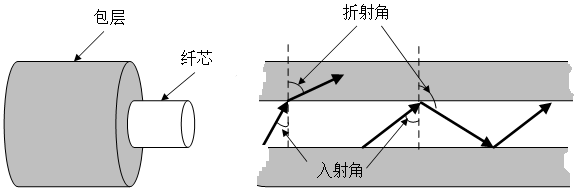 图1-18 光纤结及光线在光纤中的折射
77
主讲人：莆田学院•信息工程学院•洪家军
1.8 物理传输媒体
1.8.1 有导向传输媒体
3、光纤
光纤可分为多模光纤和单模光纤两类：
多模光纤的纤芯直径是50μm和62.5μm两种，大致与人的头发的粗细相当。光在多模光纤中以全反射方式传输，传输距离一般在500米以内。
单模光纤的纤芯直径为8μm~10μm，相当于光波波长，光在光纤中没有反射，只能沿直线传播。传输距离可高达120公里。
光纤通信中光纤的工作波长通常为850nm、1310nm和1550nm三种，其中单模光纤的工作波长为1300nm。
78
1.8 物理传输媒体
1.8.1 有导向传输媒体
3、光纤
光纤具有带宽高，传输远的优点
还具有很强的抗干扰性能，它不受电磁干扰或电源故障的影响，不怕化学腐蚀或环境恶劣。
而且重量轻，安装费用少。
光纤的安全性高，不漏光且难拼接、极难被窃听。
光纤中光的传输是单向的，因此，双向传输需两根光纤或一根光纤用两个频段。
79
主讲人：莆田学院•信息工程学院•洪家军
1.8 物理传输媒体
1.8.2 非导向传输媒体
1、电磁波和频谱
无线传输是靠电磁波穿过自由空间运载数据。
在真空中，所有电磁波以光速传播，与频率无关，光速约为3×108m/s。
在铜线或光纤中，电磁波传播速度降低到大约光速的2/3，并且与频率有关。
电磁波可运载的信息量与它的频率有关，一般情况下，频率越高，可运载的信息量就越大。
80
主讲人：莆田学院•信息工程学院•洪家军
1.8 物理传输媒体
图1-19 电磁波的频谱与应用
81
1.8 物理传输媒体
1.8.2 非导向传输媒体
2、无线通信
无线电传输
无线电波位于电磁波频谱的1GHz以下，它易于产生，容易穿过建筑物，传播距离可以很远，因此得到了广泛应用。无线电波主要用于长距离通信。
无线电波的传输是全方向传播的，信号在所有方向传播开来，发射和接收装置无需很准确地对准。
无线电波的特性与频率有关。在较低频率，无线电波能轻易穿过障碍物，但是能量随着与信号源距离的增大而急剧减小。
在高频，无线电波趋于直线传播并受障碍物的阻挡。
在所有的频率，无线电波都易受电磁的干扰，这是它的一个严重问题。
82
1.8 物理传输媒体
1.8.2 非导向传输媒体
2、无线通信
微波通信
微波是频率较高的电磁波，频率范围在300MHz~300GHz，主要使用２GHz~40GHz。
微波沿着直线传播，通过抛物状天线把所有的能量集中于一小束发射出去，便可以获得极高的信噪比，但是发射天线和接收天线必须精确地对准。
地面微波通信是在地球表面建造微波塔进行中继的通信。
微波通信可以用于各种电信业务的传送,如电话、电报、数据、传真以及彩色电视等。
83
1.8 物理传输媒体
1.8.2 非导向传输媒体
2、无线通信
卫星通信
卫星通信是在地球站之间利用位于约36 000公里高空的人造同步地球卫星作为中继器的一种微波接力通信。
卫星通信的最大特点是覆盖范围大，通信距离远。
卫星通信具有较大的传播时延，不管两个地球站之间的地面距离是多少，从一个地球站经卫星到另一地球站的传播时延在250~300ms之间，一般可取为270ms。
84
1.8 物理传输媒体
1.8.2 非导向传输媒体
2、无线通信
红外线通信
利用红外线来传输信号的通信方式，叫红外线通信。
红外线由于相对有方向性、便宜，易制造，且不能穿透坚实物体等特性，被广泛地应用于短距离通信，如为电视、录相机的遥控器、飞机内广播和航天飞机内宇航员间的通信以及室内无线设备之间的通信等。
85
本章小结
本章主要要点如下：
计算机网络的定义，主要功能？
计算机网络的4个发展阶段
计算机网络的基本构件：结点与链路
网络互连与网络云的基本概念
计算机网络的分类：PAN、LAN、MAN、WAN
Internet的组成，各组成部分的主要任务。端和端的通信方式：C/S和P2P；数据交换技术：电路交换和分组交换
Internet的结构：ISP、IXP；IETF、IRTF、ITU、IEEE；Internet的标准化过程
86
本章小结
本章主要要点如下：
计算机网络的主要性能指标：数据率、带宽、吞吐量、时延、时延带宽积、误码率和丢包率。
计算机网络的体系结构：协议、协议三要素、分层、分层的体系结构、OSI/RM和TCP/IP以及五层模型中各层的主要功能。
有导向传输媒体：双绞线、同轴电缆和光纤，各自的特点与应用？
无导向传输媒体？应用？无线电、微波、卫星、红外线通信的各自特点。
87
本章作业
1）1、12、14、17、18
选择题做在书本上
作业于下周上课的时候交
88